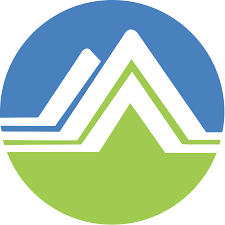 Spatiotemporal Characteristics of Tropospheric and Surface NO2 from Sentinel-5 Precursor (S5P) and in-situ Observations in Taiwan
Presenter   Yi Jhen Cai
Dr. Chian-Yi Liu
	    Dr. Charles C. K. Chou
Advisor
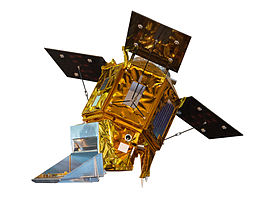 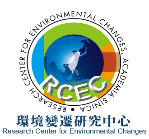 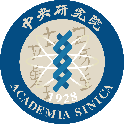 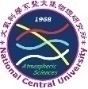 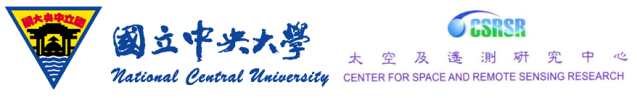 Academia Sinica                                                         中央研究院
Research Center for Environmental Changes          環境變遷研究中心
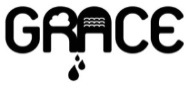 National Central University, TAIWAN               國立中央大學
Department of Atmospheric Sciences              大氣科學系
Geophysical Radiation and Atmospheric Composition Exploration Laboratory
Introduction
Nitrogen oxide (NOx) which is not only mainly air pollutant in urban area but also the precursors of secondary aerosol and ozone.  
Sentinel-5 Precursor (S5P) is a new generation environmental satellite, and provides trace gases concentrations information for global coverage. 
     → Launch time October 2017                 → Instrument: TROPOMI 
     → Global daily coverage at 13:30 LST   → Spatial resolution: 7×3.5 km 2
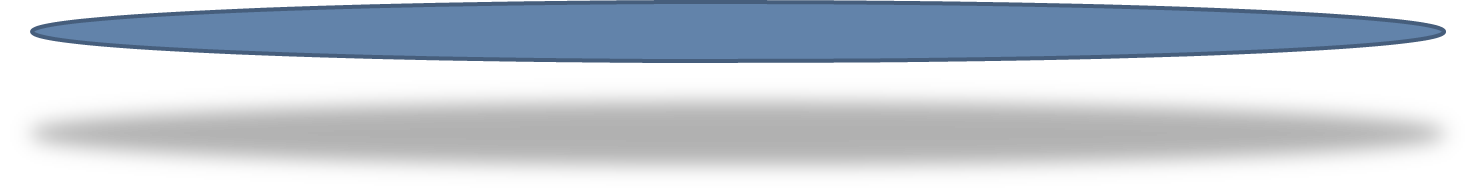 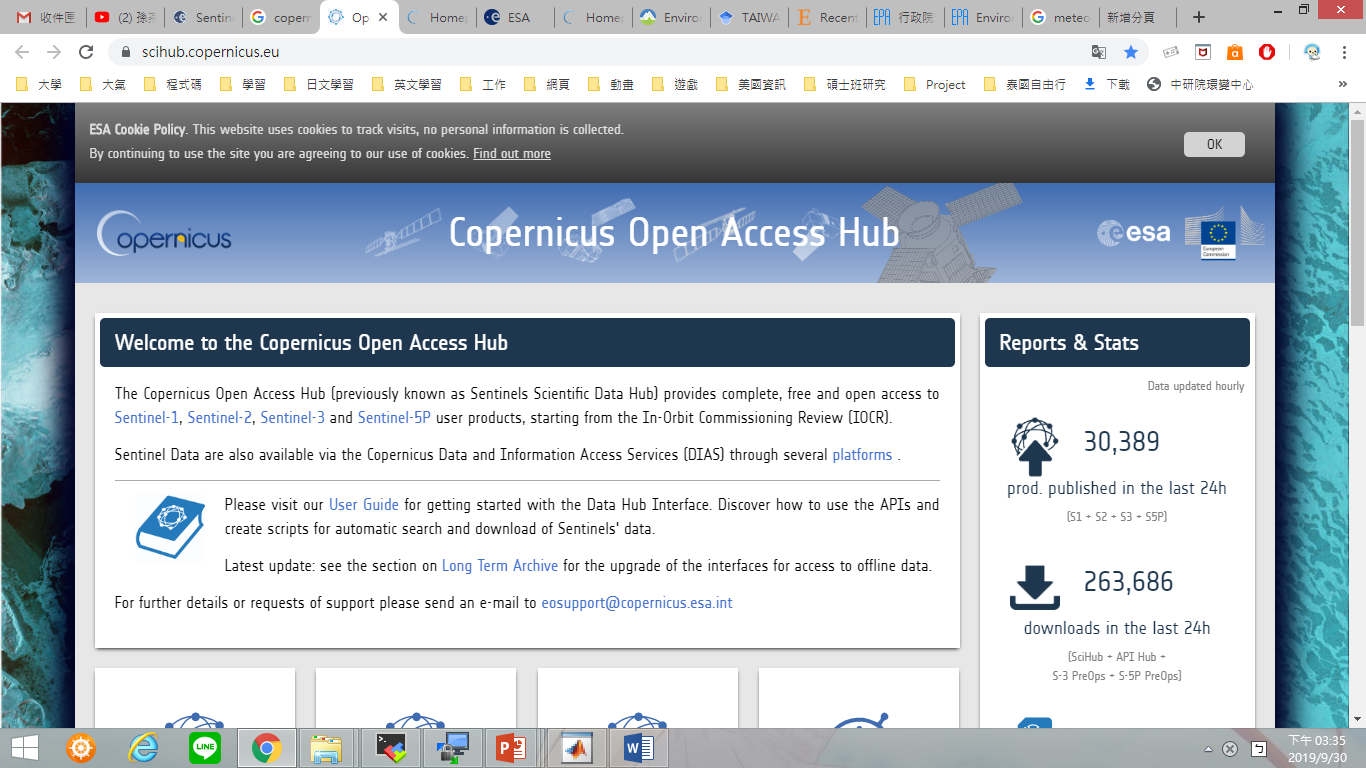 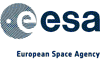 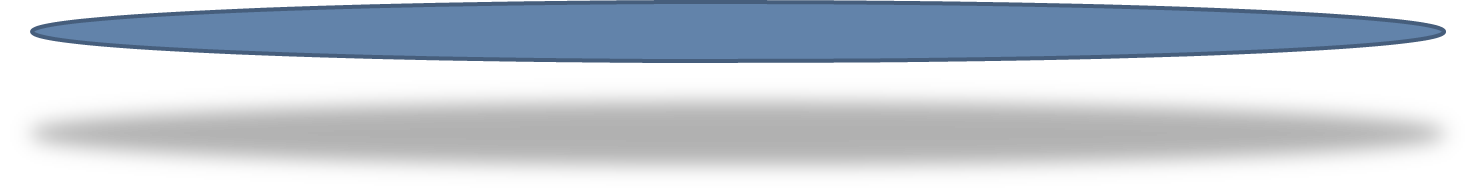 Evaluate whether spaceborne TROPOMI on S5P could be conducting related research in Taiwan.
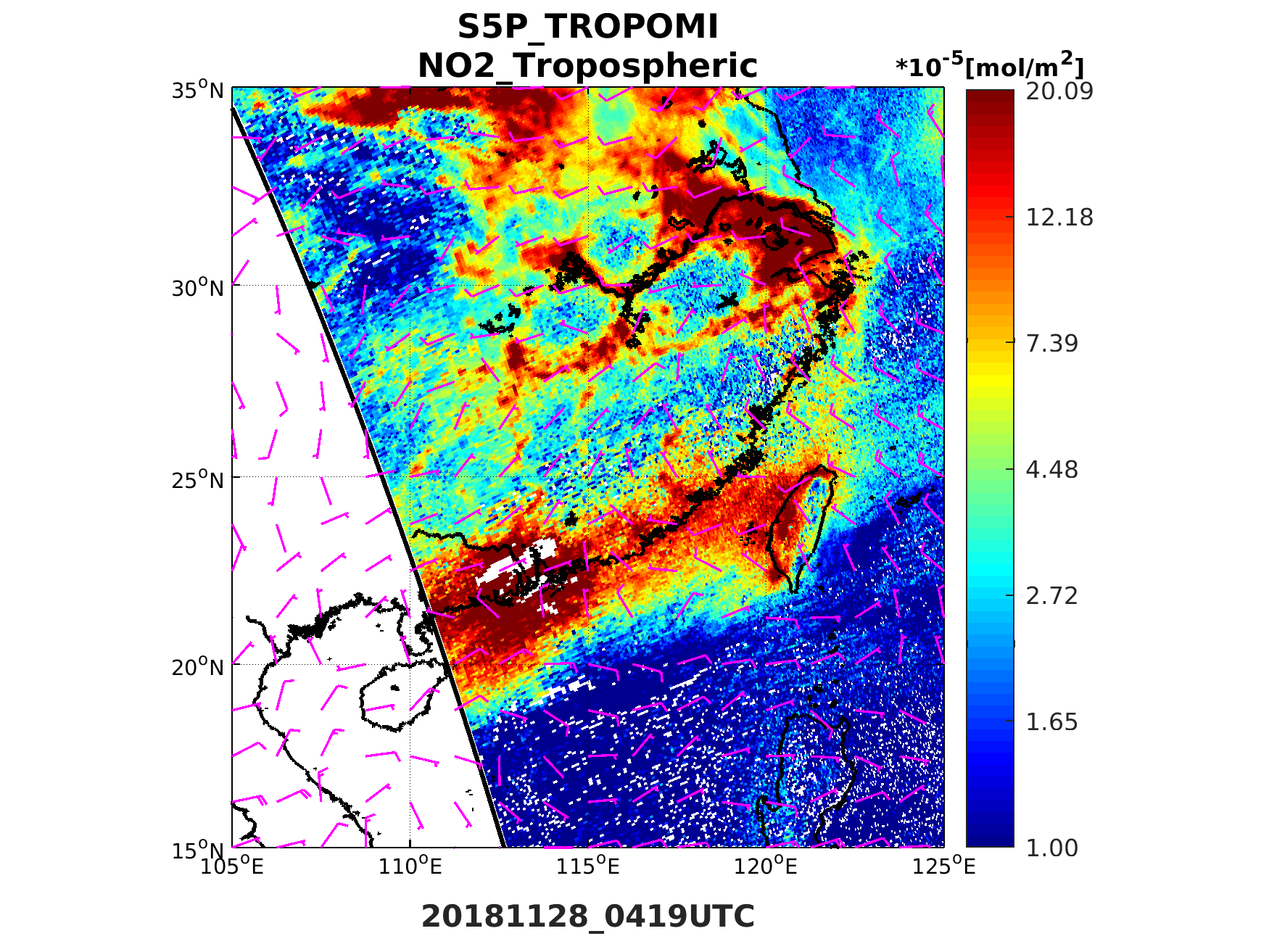 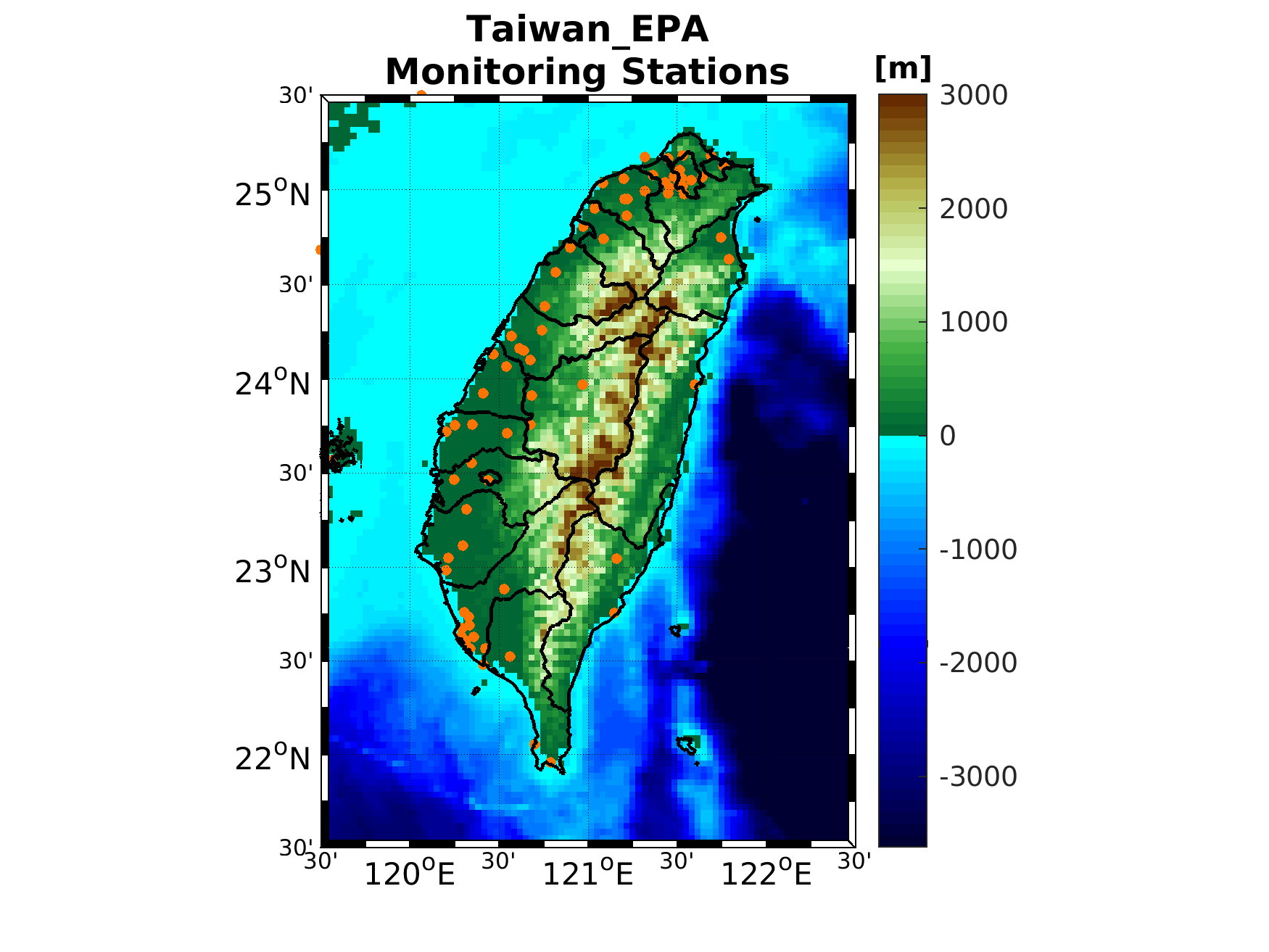 2
(Environmental Protection Administration, EPA in Taiwan)
74 monitoring stations
Correlation
NO2_ Daily Correlation
Modestly
Moderately
0.3
0.5
Highly
X- Surface / Y-  Satellite
Northern
Central
Pixel numbers>> Stations
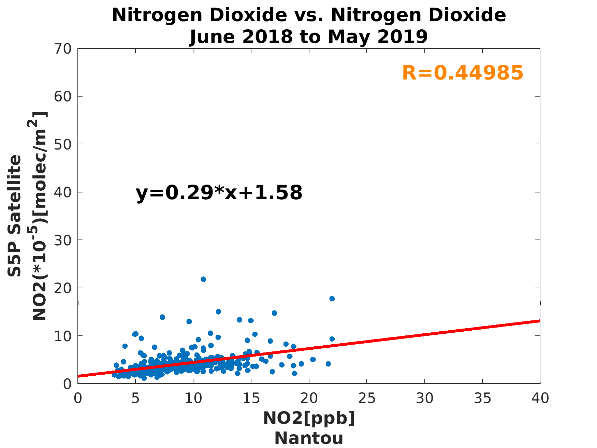 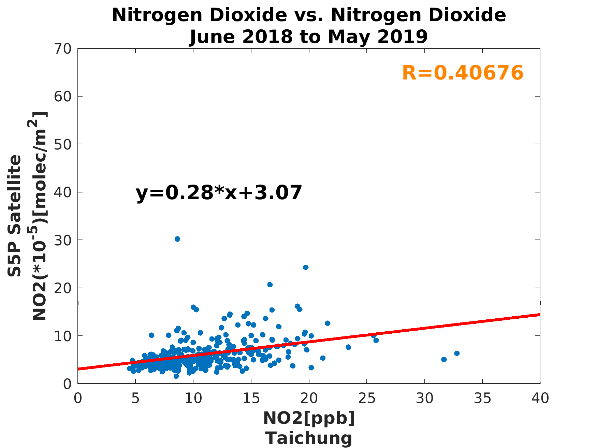 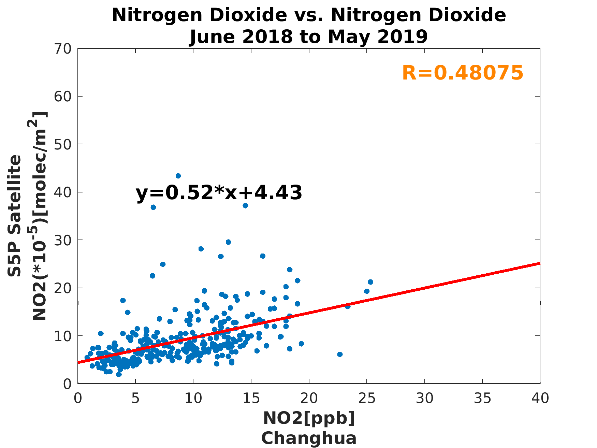 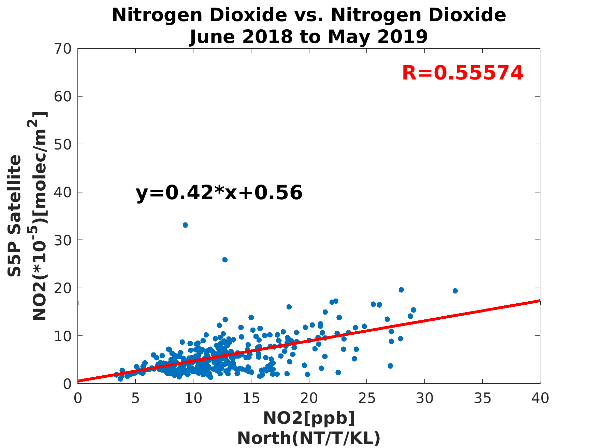 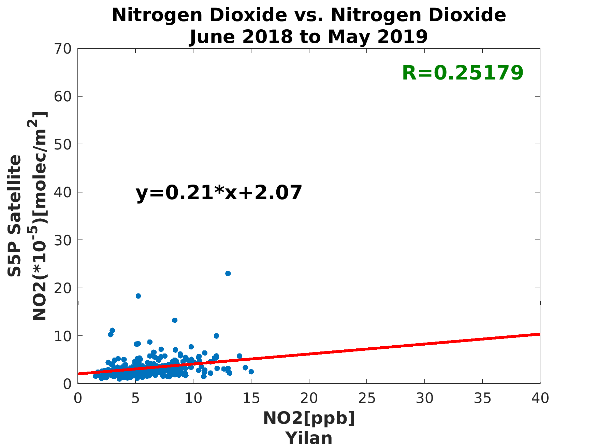 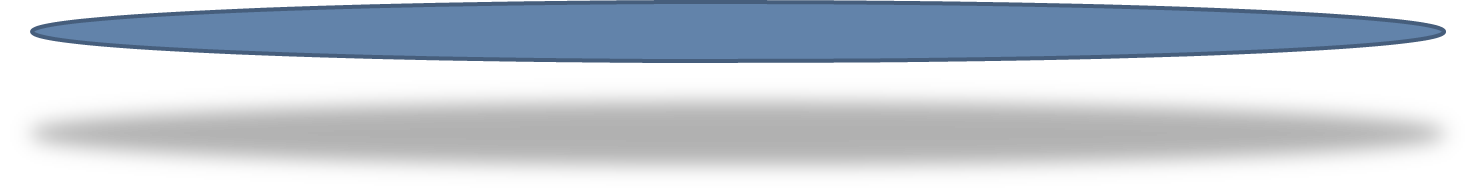 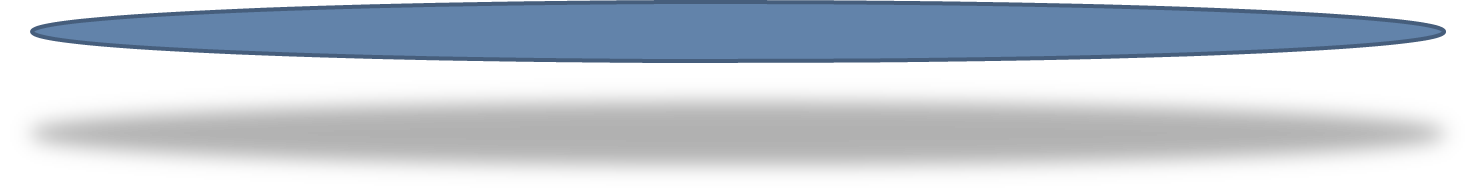 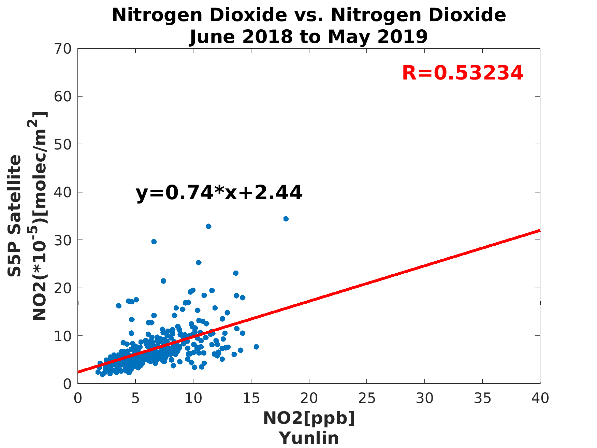 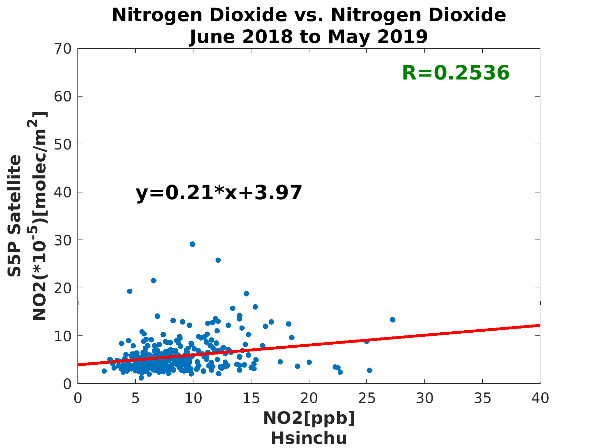 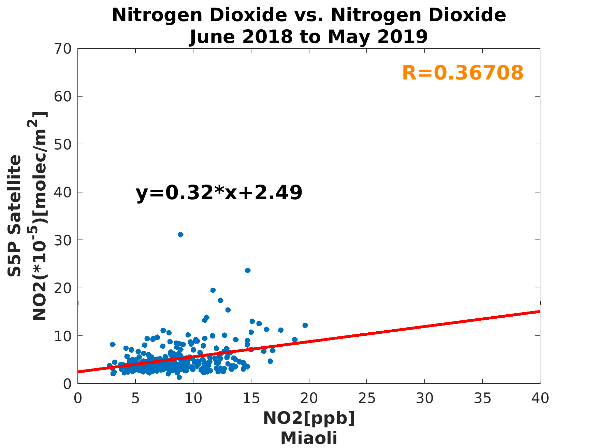 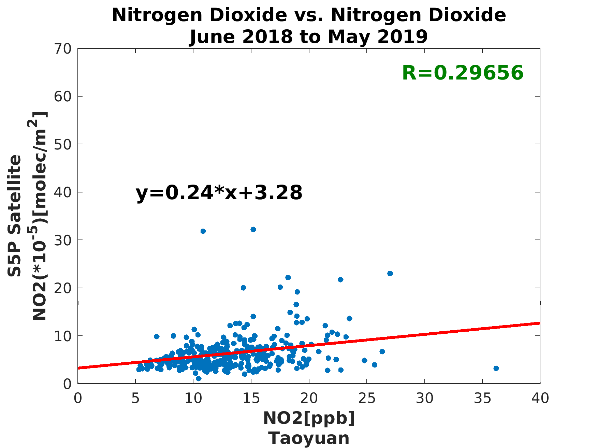 Eastern
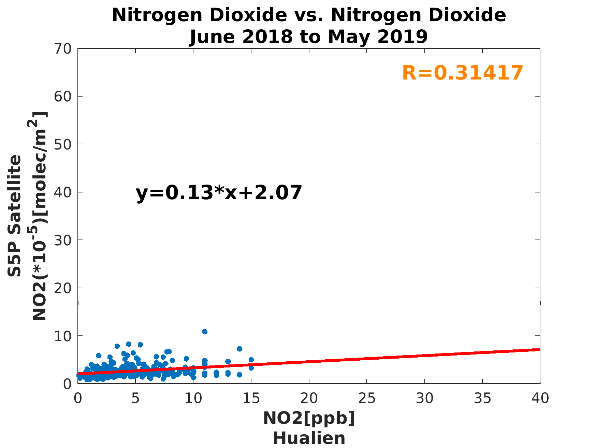 Southern
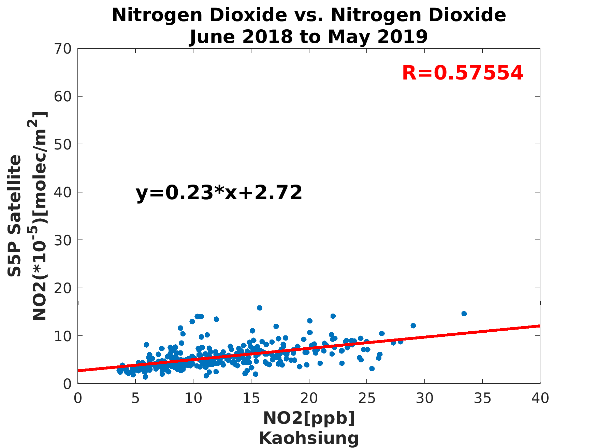 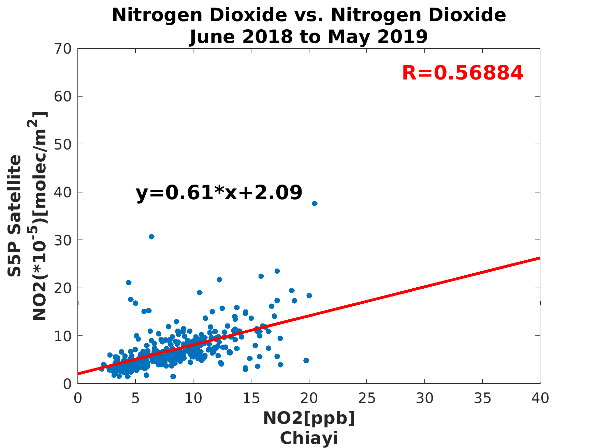 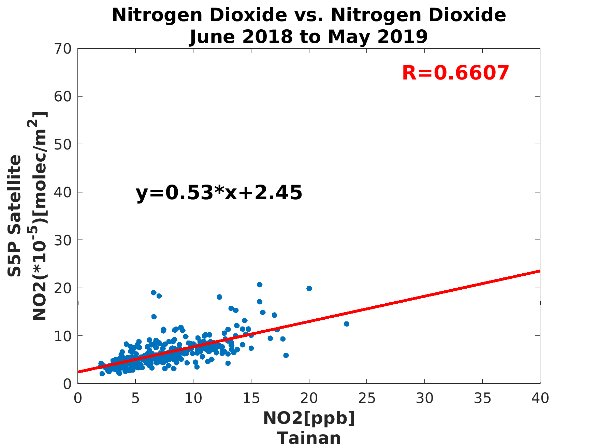 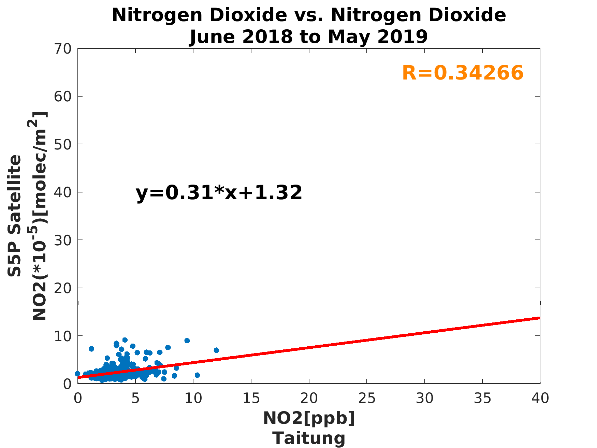 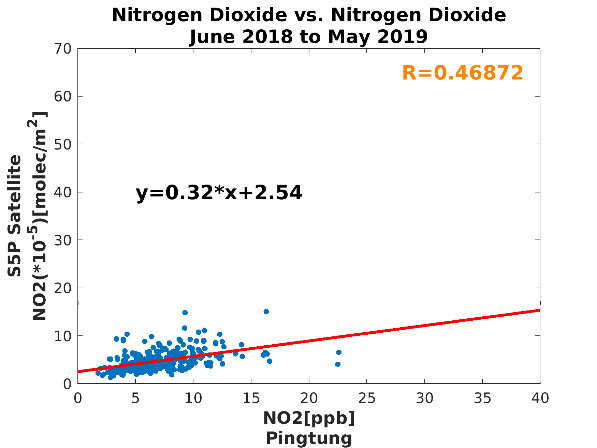 3
NO2_ Monthly Correlation
M-: Monthly Variability
 S-: Seasonal Variability
Surface / Satellite
Northern
Central
S-/M-: Spring/Winter>Fall> Summer
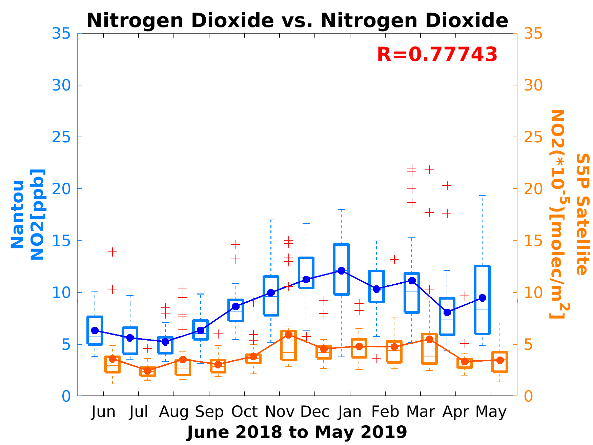 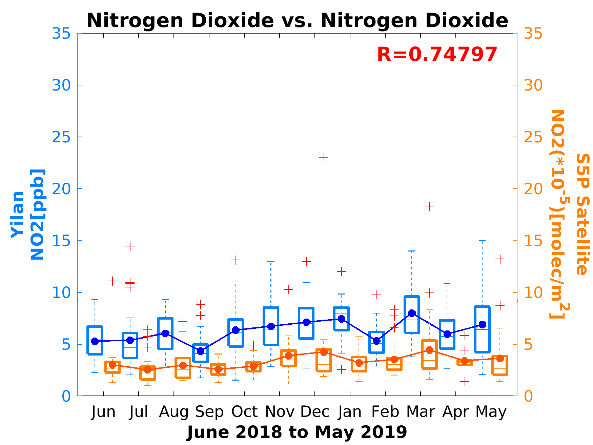 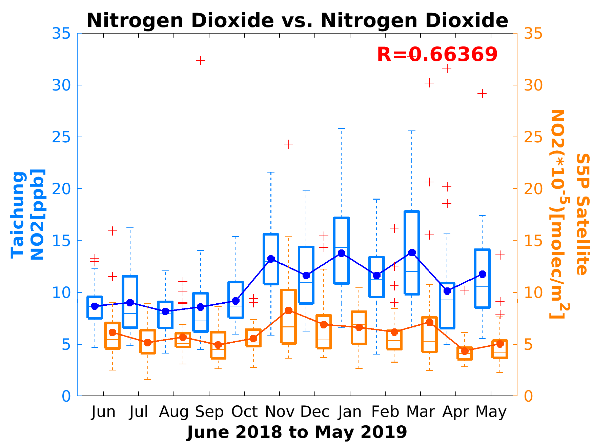 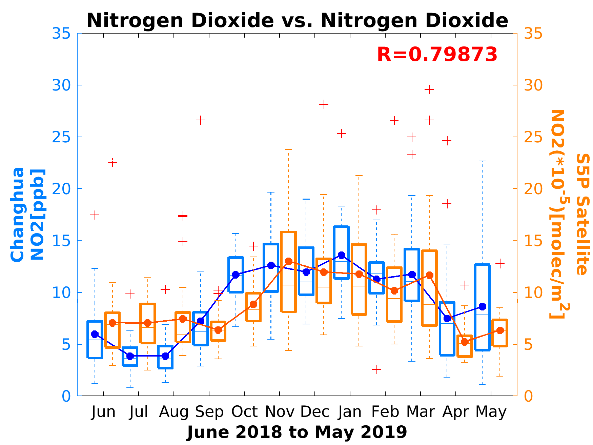 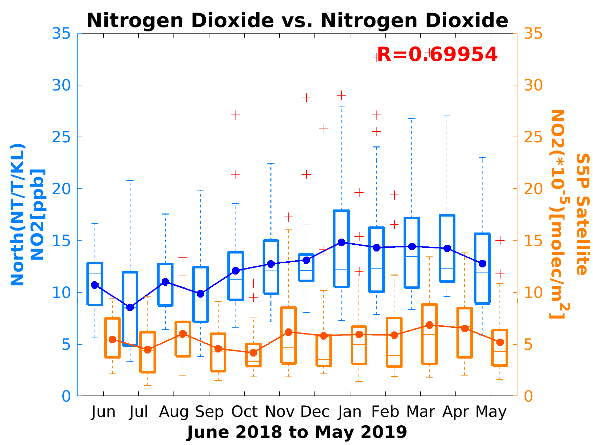 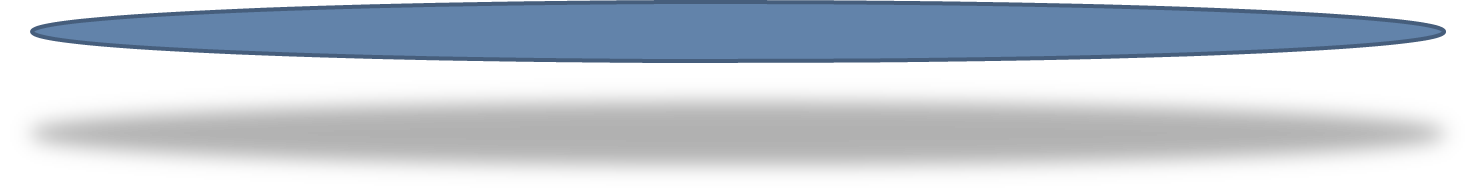 Low concentration
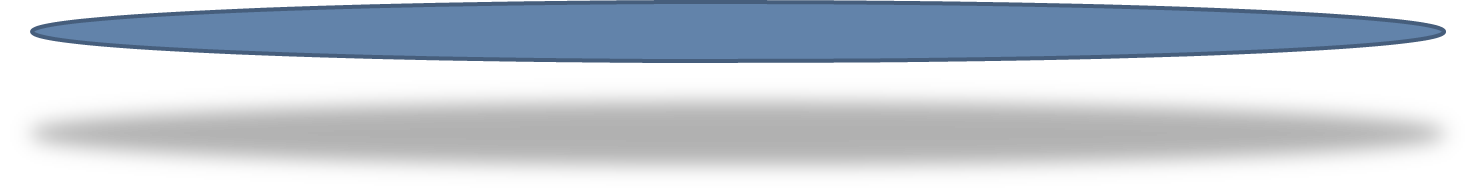 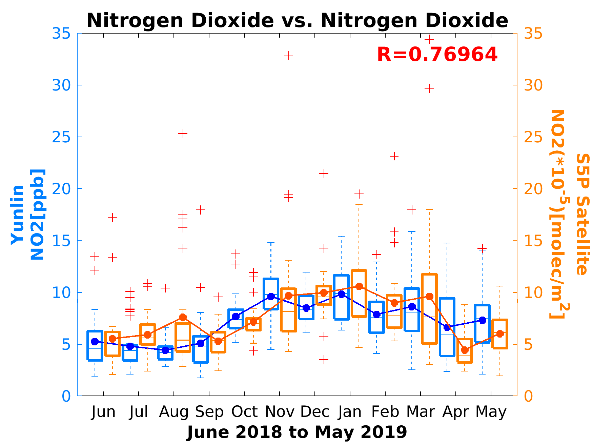 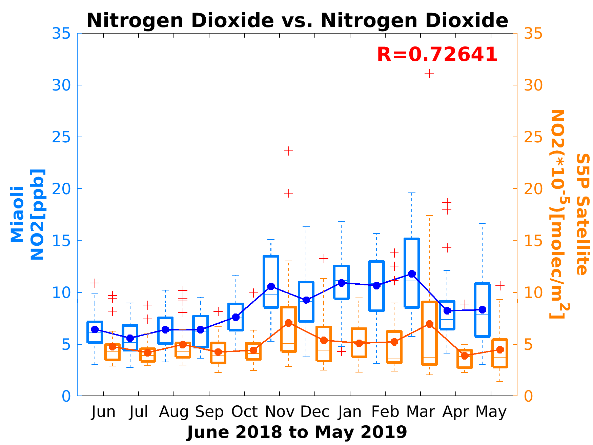 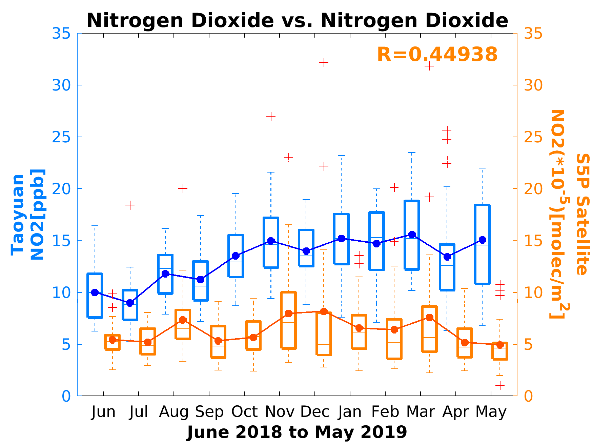 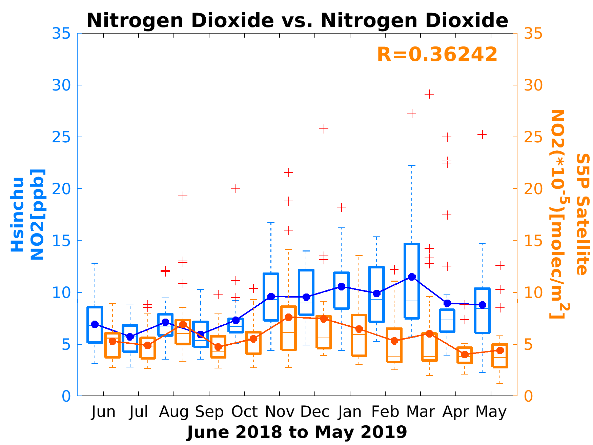 Eastern
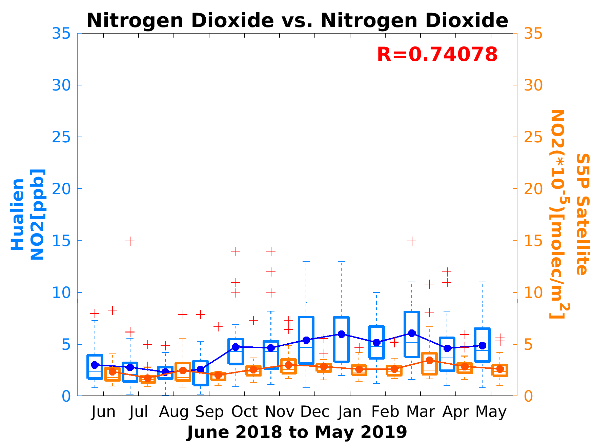 Low concentration
S-/M-: Winter/Fall>Spring> Summer
S-South>Central> North/East
Southern
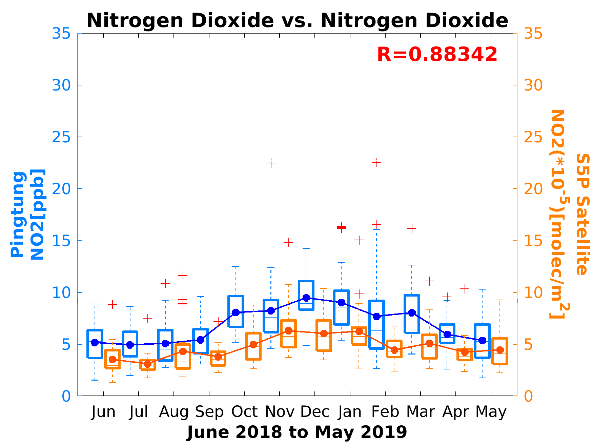 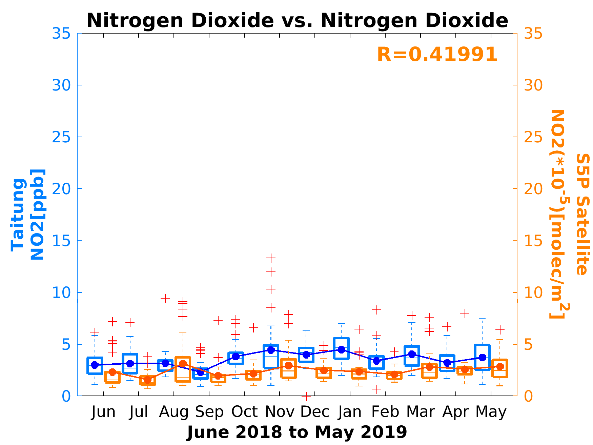 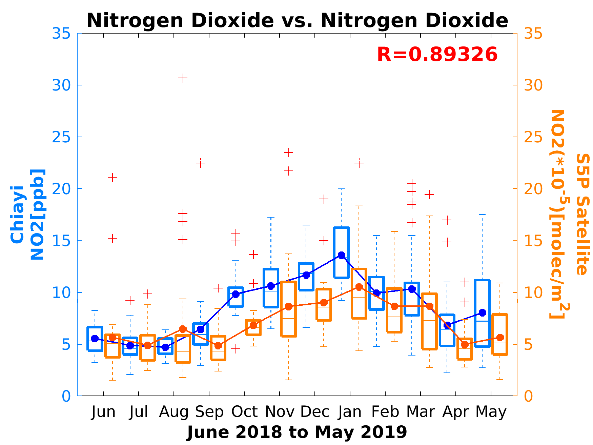 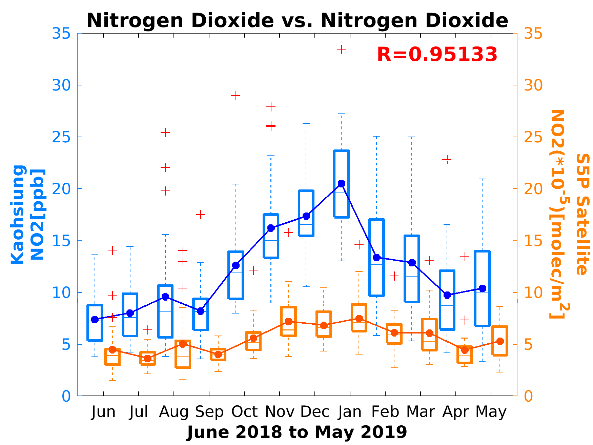 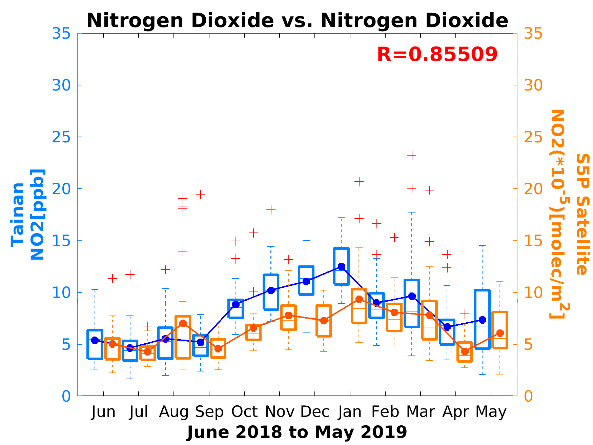 Low concentration
4
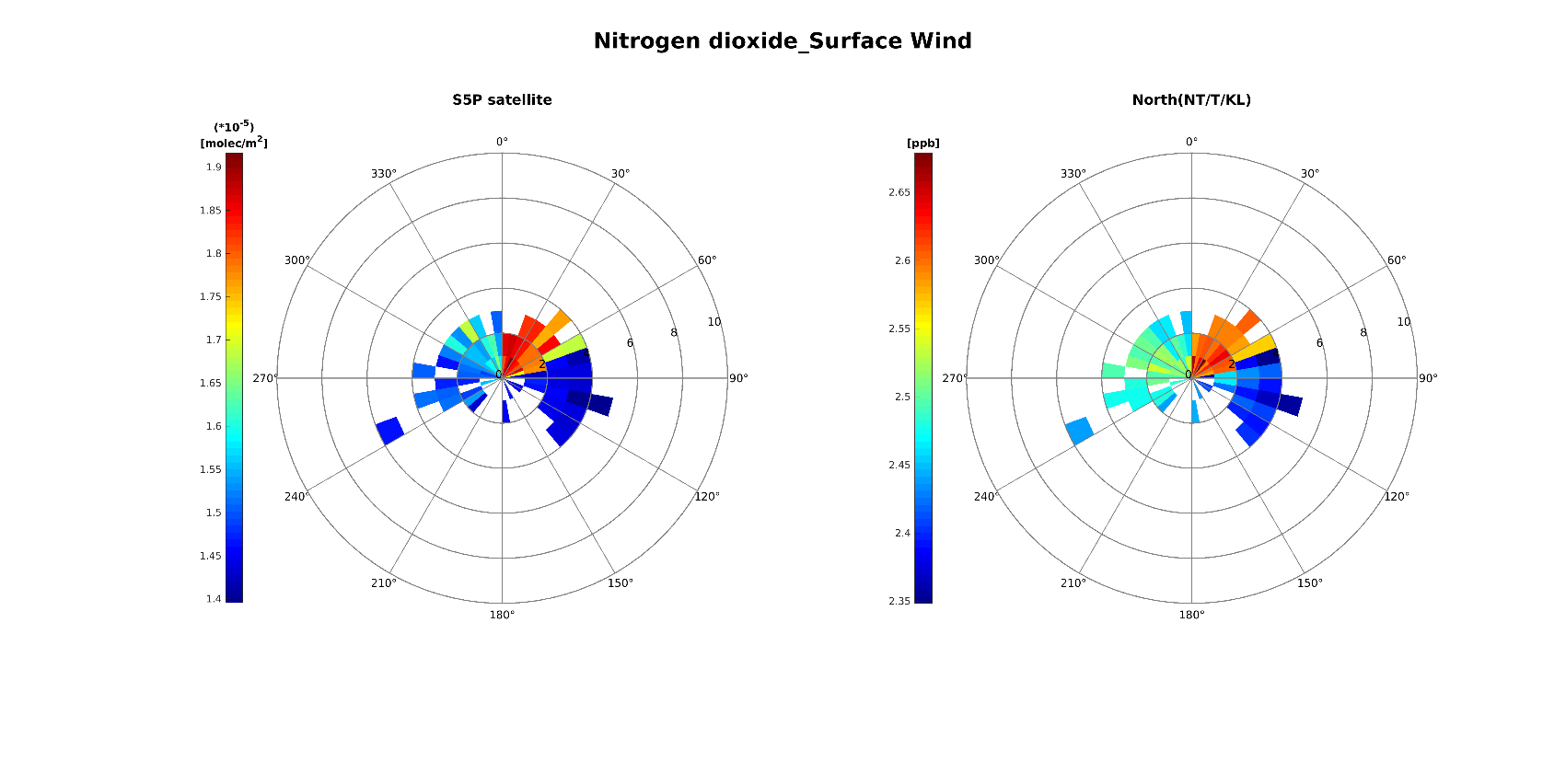 Central
Northern
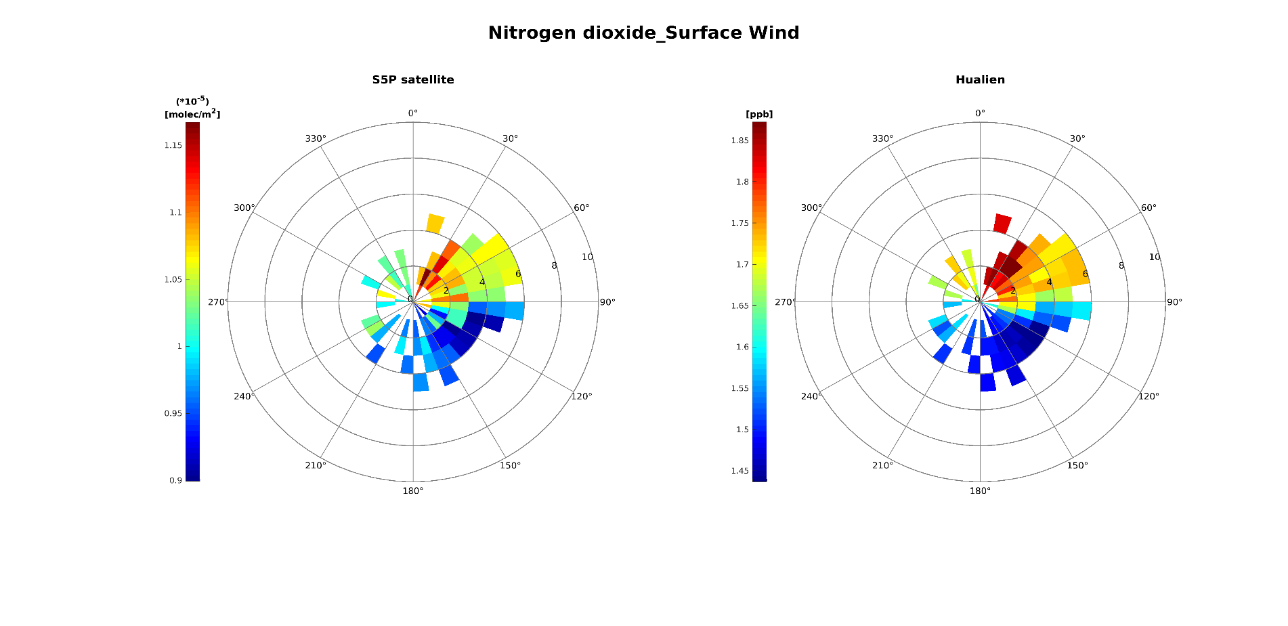 Surface Station
Spatial distribution of Pollutant
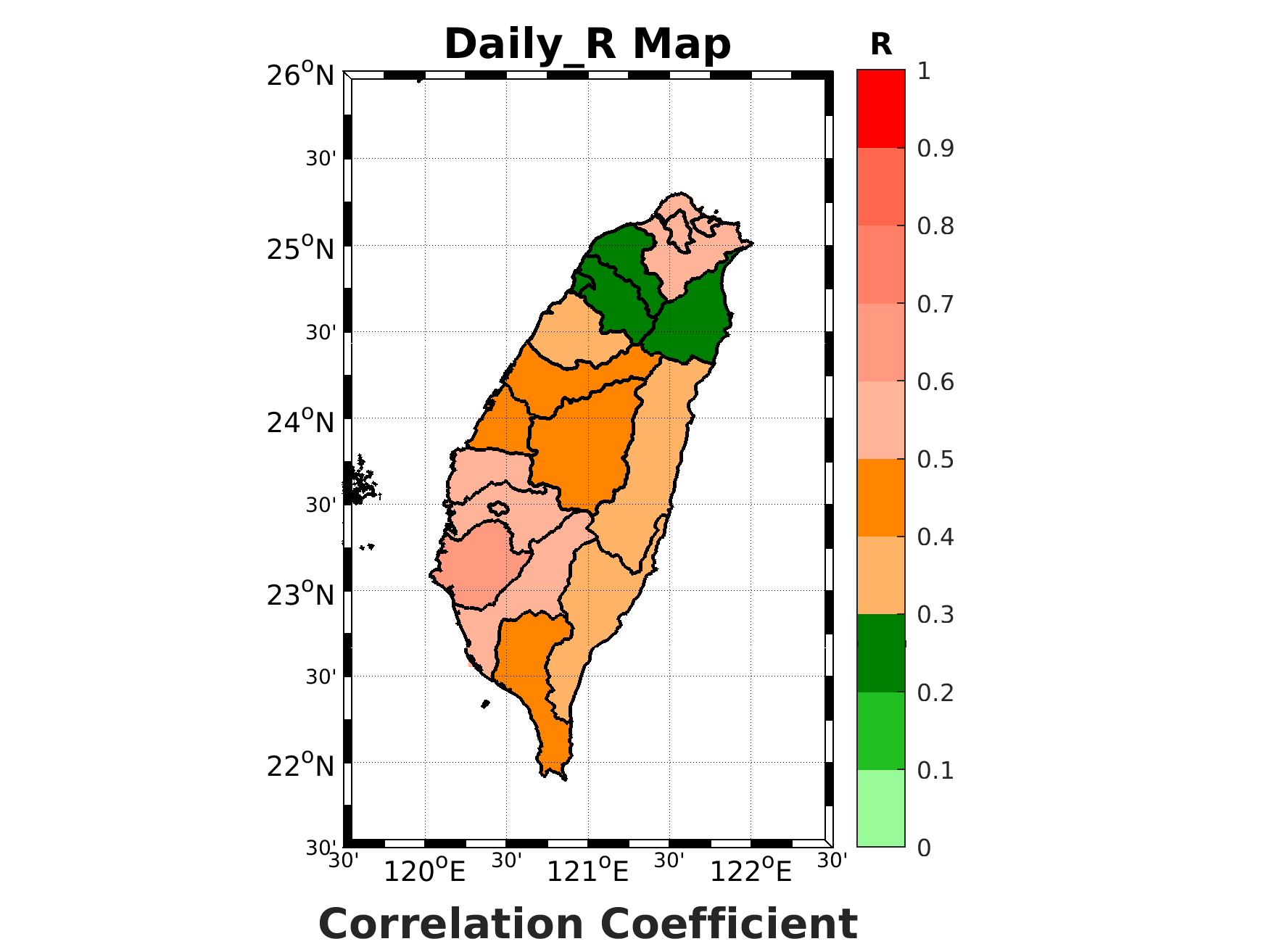 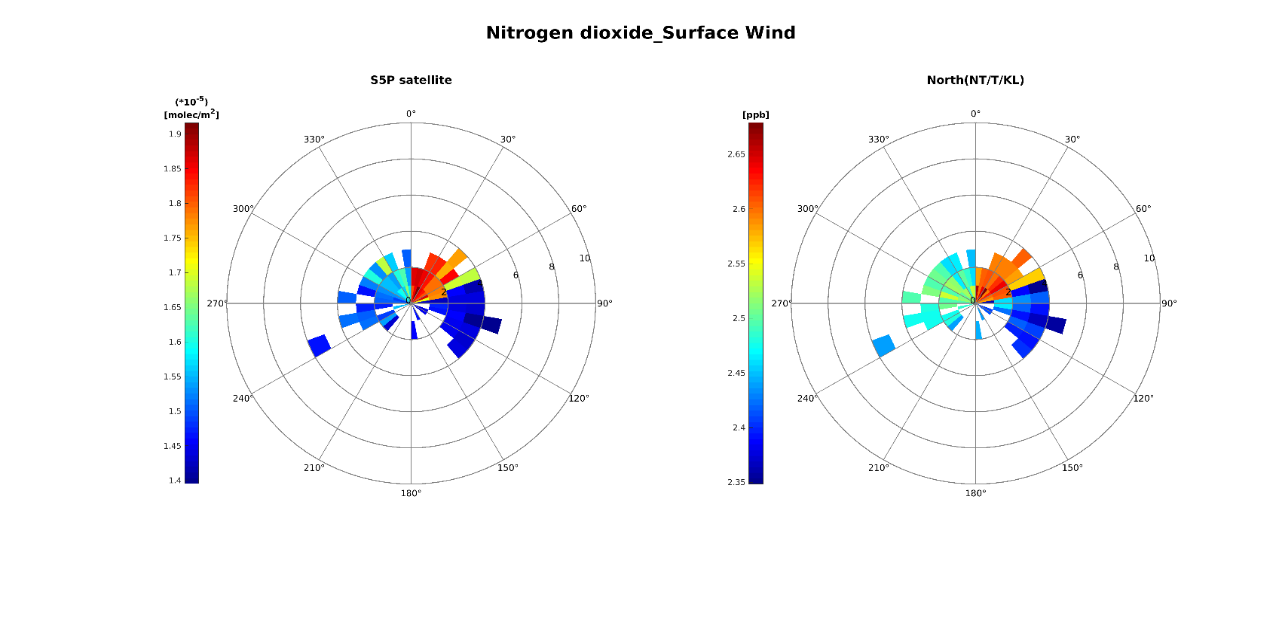 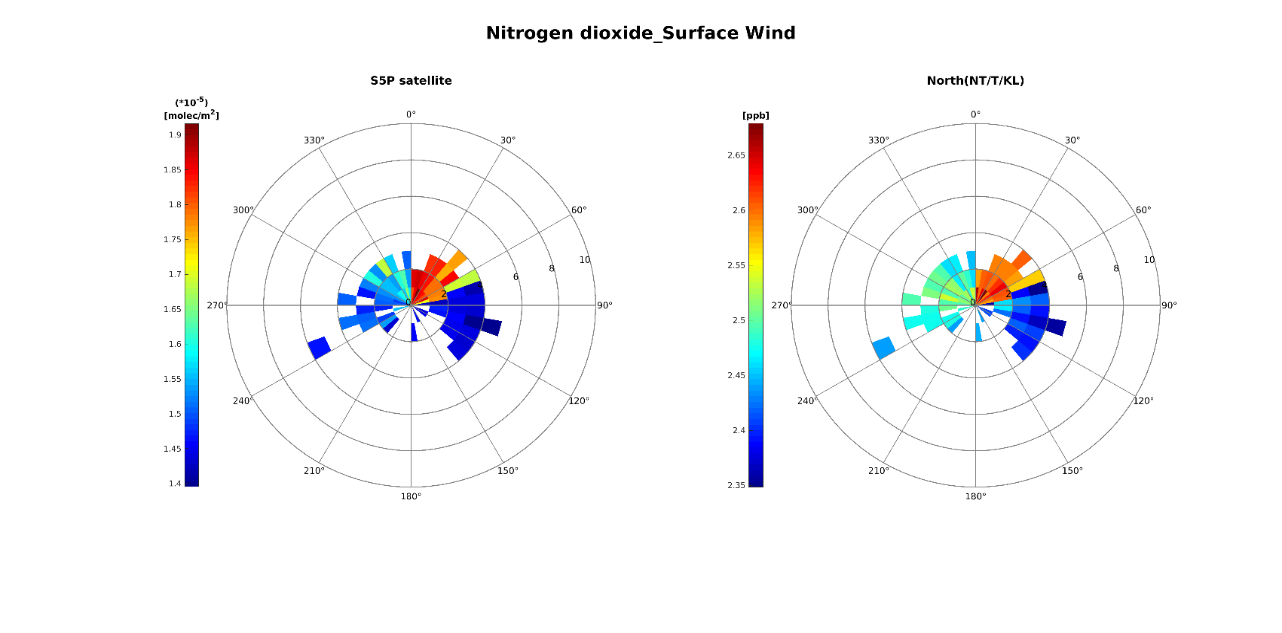 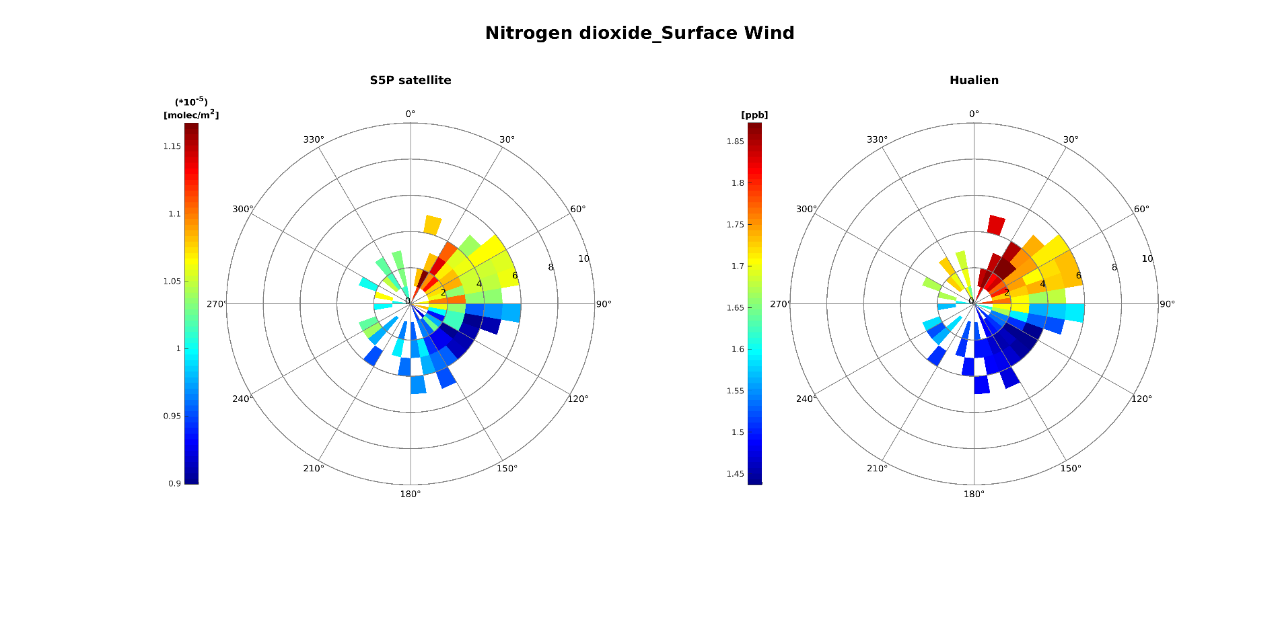 >
>
>
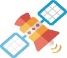 Height
Highly
Modestly
Moderately
North
Yunlin
S5P
S5P
Eastern
Southern
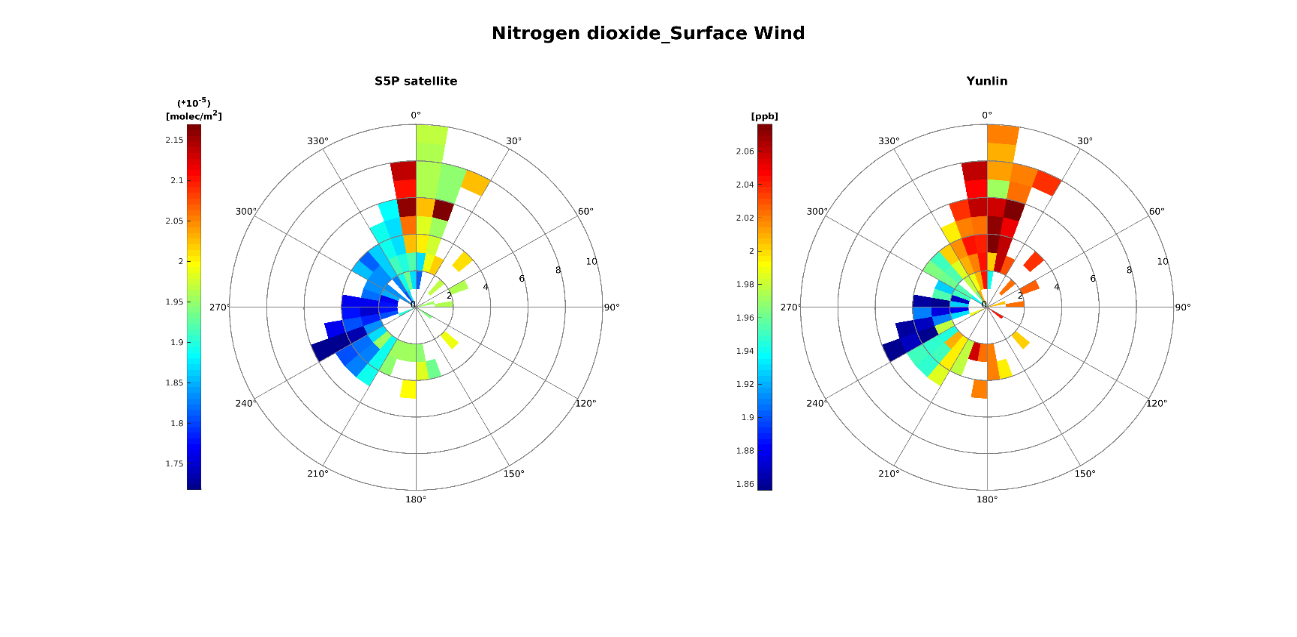 These county in monthly correlation are better than in daily correlation.
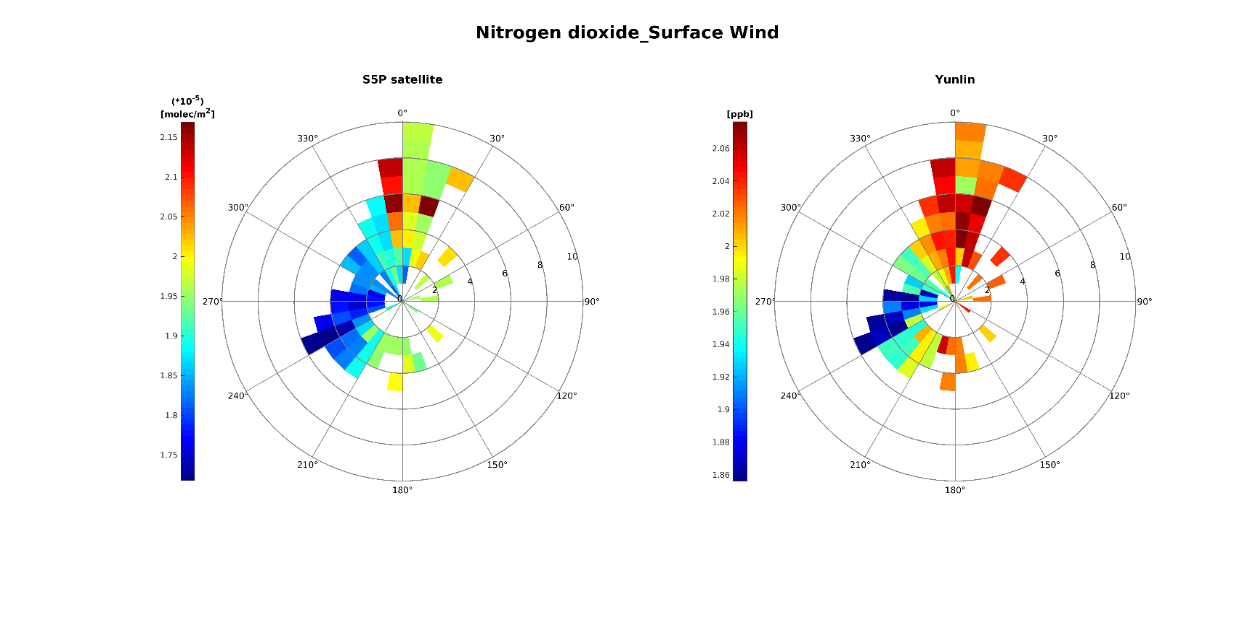 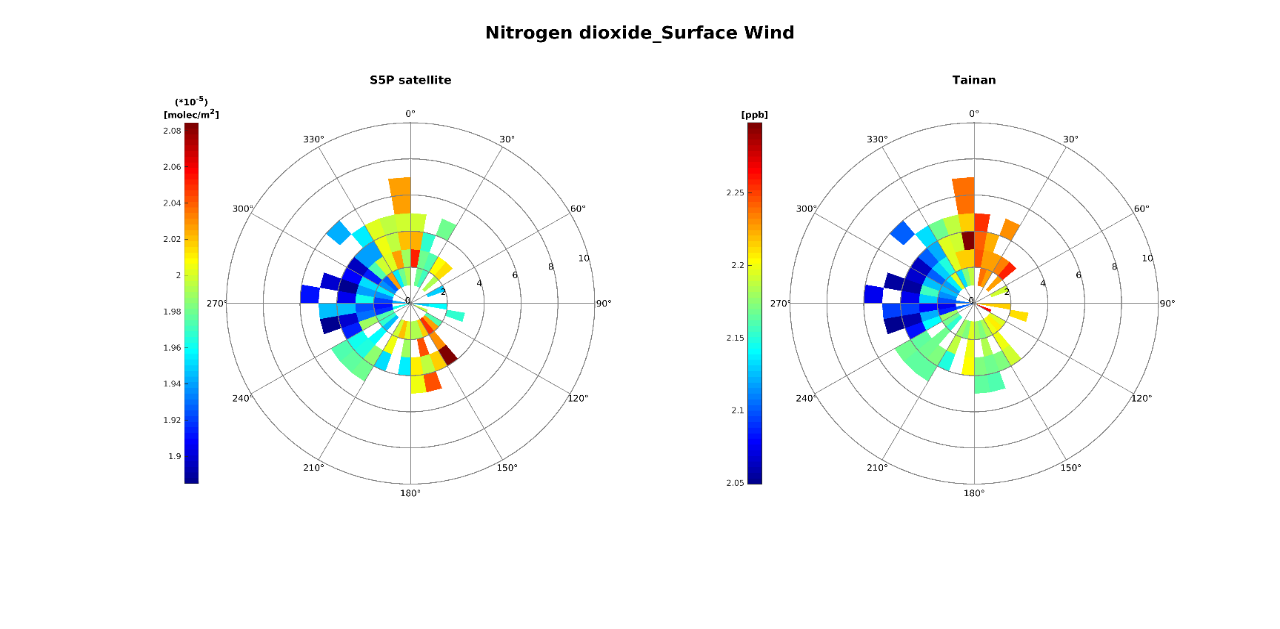 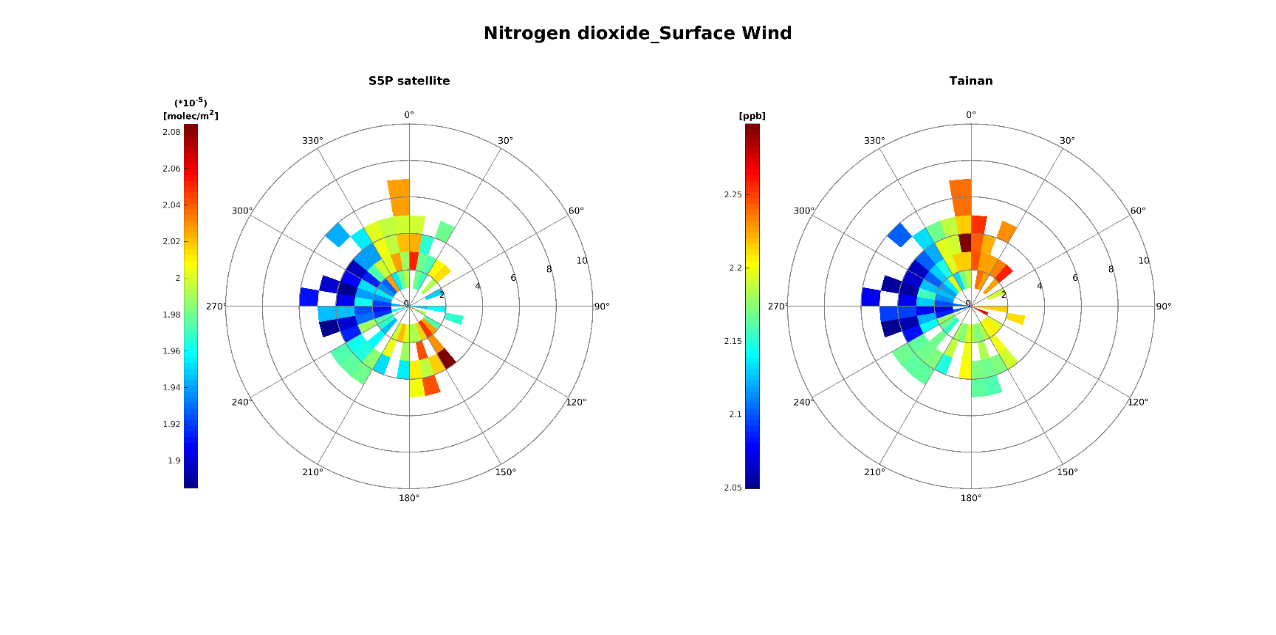 >
>
West
East
S5P
S5P
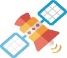 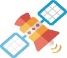 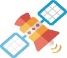 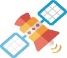 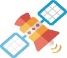 Hualien
Tainan
Polluted concentrations are associated with wind direction in every regions.
5
Summary
Most of these sub-regions in monthly correlation are better than in daily correlation. 
The tendency of surface NO2 is similar to the tropospheric NO2 in most of counties in Taiwan.


There are lower NO2 concentration in Eastern Taiwan. 
NO2 seasonal variation in Southern is larger than in northern Taiwan.
In Taiwan, there are lower NO2 concentration in summer and higher NO2 concentration in winter.
Both ground-base and satellite observations indicated the relationship between wind direction and pollution.
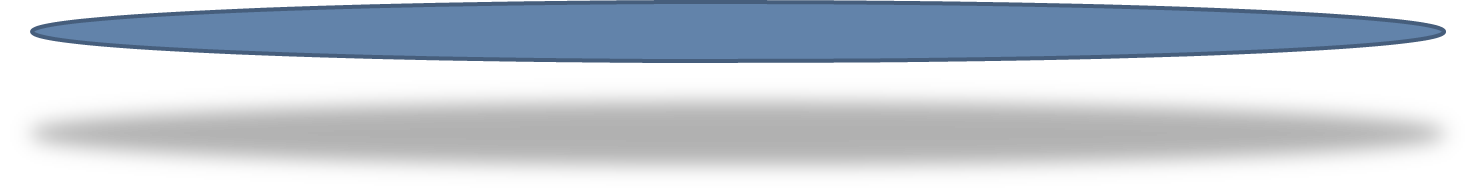 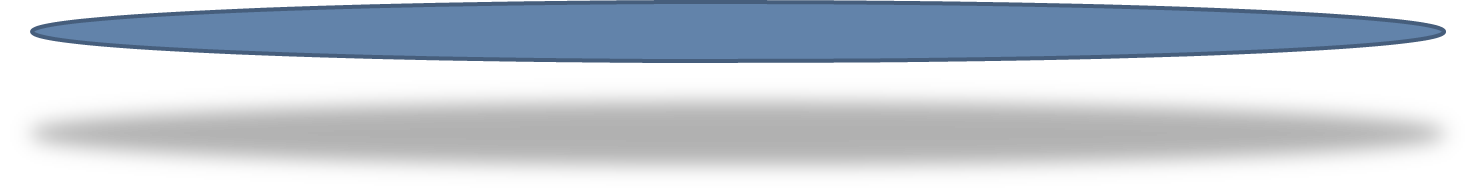 Spaceborne TROPOMI on S5P can be conducting related research in Taiwan.
6